Actuarial work in the future: evolution, disruption, revolution?XVII. International Symposium on Insurance
Zlatibor, 17 May 2019
Siegbert Baldauf
Significant challenges for actuaries ahead
Regulator, Supervisor: 	Solvency II, IDD, IFRS17, IORP2
Competition: 		Insurtecs, Cost pressure
Market: 			Low interest rate environment 
Demography 

Fourth industrial revolution:
Digitalisation
Economy 4.0
Big Data
Climate change

How far will these challenges affect or change actuarial work?
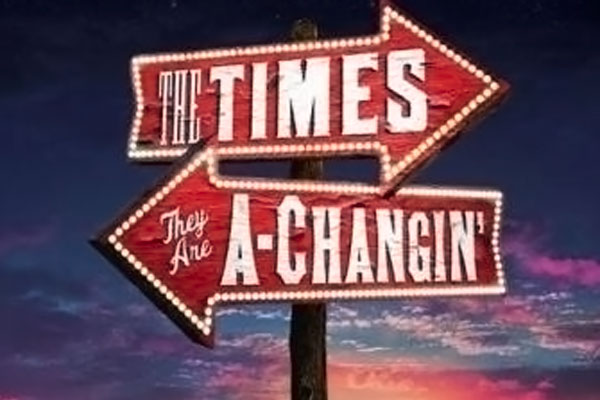 17 May 2019
Zlatibor      Actuarial work in the future: evolution, disruption, revolution    Siegbert Baldauf
2
Being an actuary
Code of Professional Conduct published by the AAE in 2017 becoming effective for Full Member Associations of the AAE on 1 January 2021. 

The following principles for the work of an actuary are part of this Code of Professional Conduct: 
Integrity: An actuary must act honestly and with the highest standards of integrity.
Competence and Care: An actuary must perform professional services competently and    with care.  
Compliance: An actuary must comply with all relevant legal, regulatory and professional requirements.
Impartiality: An actuary must not allow bias, conflict of interest or the undue influence of others to override professional judgement.
Communication: An actuary must communicate in an appropriate manner and meet all applicable reporting standards.
17 May 2019
Zlatibor        Actuarial work in the future: evolution, disruption, revolution    Siegbert Baldauf
3
Development of tasks of actuaries in retrospect
Actuarial work has been subject to changes since the beginning in the 17th century; but change has sped up:

Actuaries of the first kind: 		life actuaries (17th century)
		 primary methods of life actuaries involve deterministic calculations
Actuaries of the second kind:	non-life actuaries (20th century)	
		developed probabilistic methods for dealing with risky situations.
Actuaries of the third kind: 		investment side included (Bühlmann, 1987)		
		incorporating stochastic processes into actuarial calculations
Actuaries of the fourth kind: 	risk management  (Embrechts, 2006)
		dealing with all aspects of risk in insurance
17 May 2019
Zlatibor      Actuarial work in the future: evolution, disruption, revolution    Siegbert Baldauf
4
Becoming an actuary
AAE:  CORE SYLLABUS FOR ACTUARIAL TRAINING IN EUROPE October 2011 
Mathematics
Probability and Mathematical Statistics
Stochastic Processes and Modelling
Economics 
Accounting and Financial Reports
Legislation
Financial Mathematics
Multiple state modelling
Contingencies
Risk mathematics
Finance and financial markets
Quantitative Risk Management and Solvency
Actuarial Enterprise Risk Management
Professionalism
Syllabus is kept under review and updated on a regular basis.

Intention: Cover all aspects of the IAA Core Syllabus by the Core syllabus of the AAE.

In addition: Provide knowledge of a particular area of practice in the relevant country

Goal: Achieve mutual recognition of fully qualified actuaries within the AAE
17 May 2019
Actuarial work in the future: evolution, disruption, revolution    Siegbert Baldauf
5
Digitalization, Big Data – new challenges for actuaries
EIOPA reviews the use of Big Data Analytics in motor and health insurance:
Findings: 
A strong trend towards data-driven business models throughout the insurance value chain
Traditional data sources increasingly combined with new sources such as online or telematics data, providing greater granularity and frequency of information about consumer’s characteristics, behaviour and lifestyles. 
Extended use of data sourced from third-party data vendors. (Press release 8 May 2019)


The Singapore Actuarial Society Data Analytics Committee states: 
Actuarial profession is going through a transformation in the age of big data and analytics. 
We believe now is the time for actuaries of the fifth kind – a profession that is recognized as a leader in data and analytics across industries. (The Actuary, 7 June 2018)
17 May 2019
Zlatibor      Actuarial work in the future: evolution, disruption, revolution    Siegbert Baldauf
6
Development of tasks of actuaries in retrospect
Actuarial work has been subject to changes since the beginning in the 17th century; but change has sped up:

Actuaries of the first kind: 		life actuaries (17th century)
		 primary methods of life actuaries involve deterministic calculations
Actuaries of the second kind:	non-life actuaries (20th century)	
		developed probabilistic methods for dealing with risky situations.
Actuaries of the third kind: 		investment side included (Bühlmann, 1987)		
		incorporating stochastic processes into actuarial calculations
Actuaries of the fourth kind: 		risk management  (Embrechts, 2006)
		dealing with all aspects of risk in insurance

Actuaries of the fifth kind: 		 B.A.U.  (F. Chan & F. Devlin, 2016)
		Big data, Analytics & Unstructured data
17 May 2019
Zlatibor      Actuarial work in the future: evolution, disruption, revolution    Siegbert Baldauf
7
Basics of actuarial work still needed in the future
“Actuary of the fifth kind”
Code of professional conduct, professional judgement
Legal framework, GDPR
Economics
Analytics and unstructured data
Mathematics, stochastics
Computer Technology
Big data
Pricing, reserving, reporting, asset liability management, enterprise risk management, probabilistic methods , stochastic processes, insurance, reinsurance
17 May 2019
Zlatibor      Actuarial work in the future: evolution, disruption, revolution    Siegbert Baldauf
8
Availability of data affects insurance business
17 May 2019
Zlatibor      Actuarial work in the future: evolution, disruption, revolution    Siegbert Baldauf
9
B.A.U. and insurance products
Making use of this “big data” in tariffing: 
Artificial intelligence can help to identify structures
Algorithms analyse preferences or risk behaviour of people 

But: Algorithms need validation!
Conformity with legal requirements
 (e.g. GDPR: General data protection regulation)

Actuarial professional judgement required 

Correlation vs. causality, 
Identification of possible confounders or mistakes in history
Assessing risk related to algorithms before use
Issues to be considered: Accounting, Solvency, Cost, Fiscal treatment, …
Example: GDPR Article 9, Paragraph 1:
 Processing of personal data revealing racial or ethnic origin, political opinions, religious or philosophical beliefs, or trade union membership, and the processing of genetic data, biometric data for the purpose of uniquely identifying a natural person, data concerning health or data concerning a natural person’s sex life or sexual orientation shall be prohibited.
17 May 2019
Zlatibor      Actuarial work in the future: evolution, disruption, revolution    Siegbert Baldauf
10
Tasks of actuaries have gradually developed in the past
A Darwinian View on 
Internal Models … and beyond!

Paul Embrechts
ASTIN/AFIR, Panama -21/8/2017
17 May 2019
Zlatibor      Actuarial work in the future: evolution, disruption, revolution    Siegbert Baldauf
11
Impact on actuarial work in the future
Unchanged 				Code of professional conduct 

Evolution 				ongoing need of (traditional) actuarial 							skills, syllabus needs adaptation to 							incorporate new elements, new 	tools
Disruption			() 	i.a. significant change in use of data, 							use of algorithms (black box!), new 							techniques, interpretation of 								unstructured data, consideration of 							societal changes
Revolution 			no  despite “revolutionary” developments 							in industry – continuity in actuarial 							standards
17 May 2019
Zlatibor      Actuarial work in the future: evolution, disruption, revolution    Siegbert Baldauf
12
Some links
AAE: CORE SYLLABUSFORACTUARIAL TRAINING IN EUROPE (2011)
 https://actuary.eu//wp-content/uploads/2017/08/CORE_SYLLABUS_Oct2011_final_AAE.pdf

IAA EDUCATION COMMITTEE: Updated IAA Education Syllabus (2016)
https://www.actuaries.org/CTTEES_EDUC/Documents/SRTF_New_Syllabus_Feb2016.pdf

Henning Wergen: Data Science in the Actuarial Syllabuses (2017)
https://www.fundacionmapfre.org/documentacion/publico/i18n/catalogo_imagenes/imagen_id.cmd?idImagen=1106864

AAE: Code of professional conduct
https://actuary.eu/wp-content/uploads/2017/10/Code_of_Conduct_22092017_FINAL-1.pdf

EIOPA: Big Data Analytics In Motor And Health Insurance: A Thematic Review
https://eiopa.europa.eu/Publications/EIOPA_BigDataAnalytics_ThematicReview_April2019.pdf
17 May 2019
Zlatibor        Actuarial work in the future: evolution, disruption, revolution    Siegbert Baldauf
13
Thank you very much for your attention
Siegbert Baldauf
Tel.      (+49) 04532 2654970
Mobil    (+49) 01711154650 
Siegbert.Baldauf@aktuar.de
17 May 2019
Zlatibor        Actuarial work in the future: evolution, disruption, revolution    Siegbert Baldauf
14